Latvian – Polish Project meeting
‘’Water in Human’s Life’’
Pilsrundāle, Latvia
 from 03-04-2017 until 07-04-2017
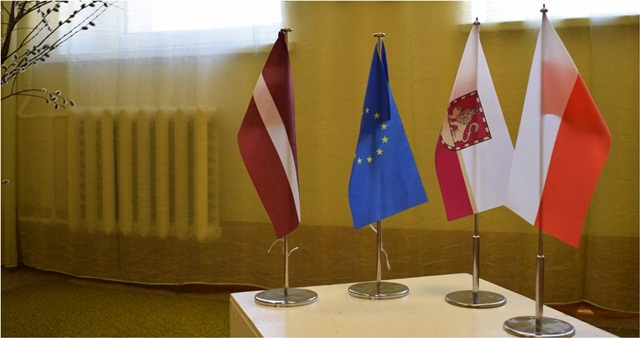 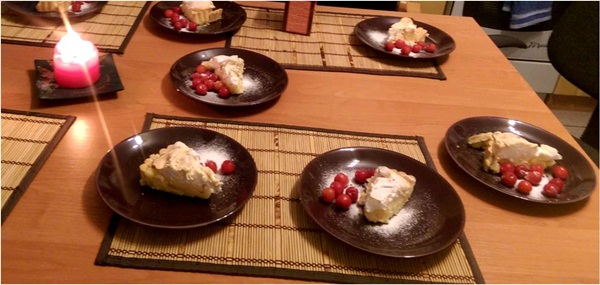 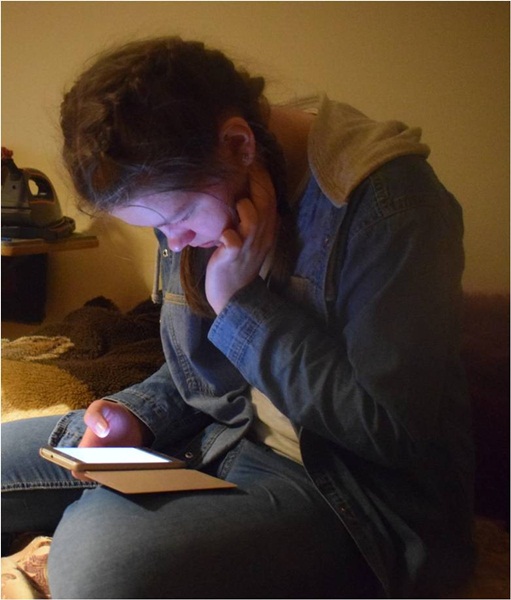 Monday
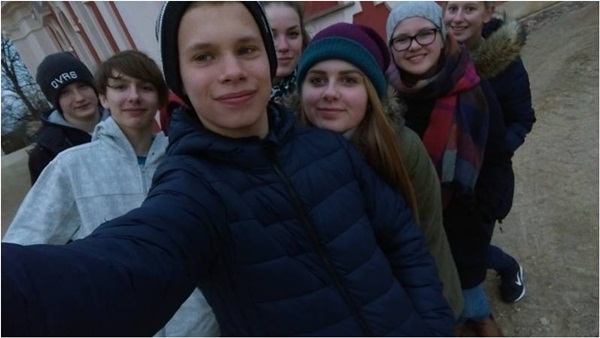 Arrival to Latvia, first day, first meeting!
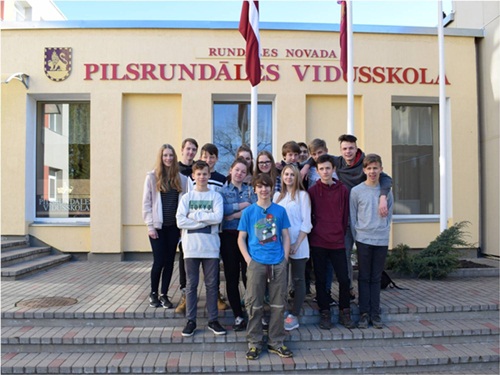 Tuesday
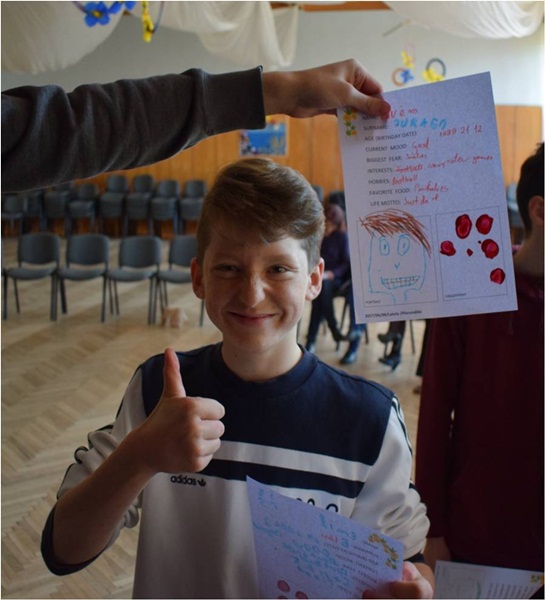 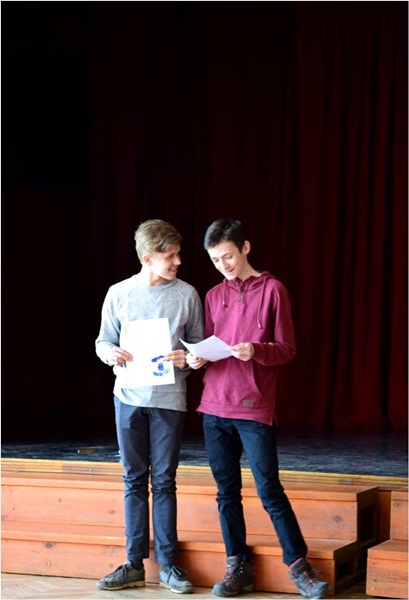 Students’  self-presentations, getting to know each other.
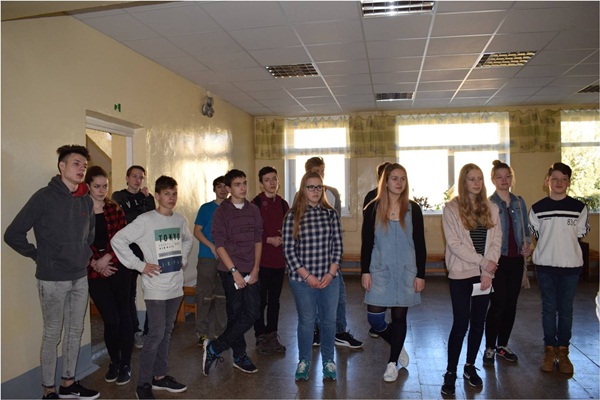 Tour round the school. 
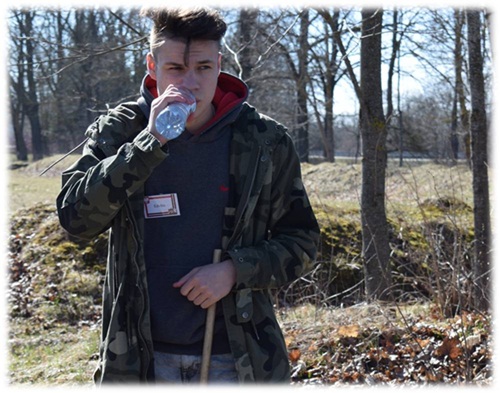 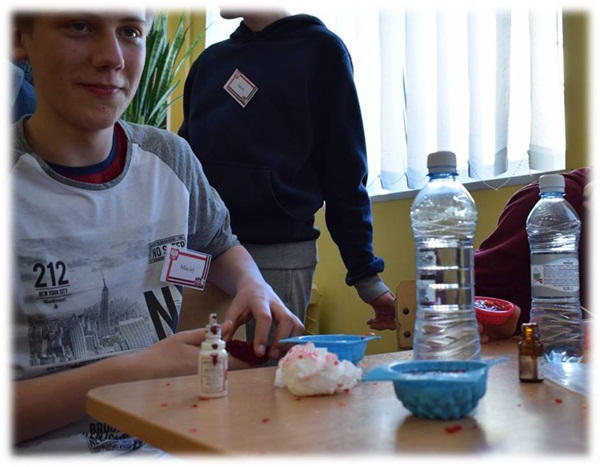 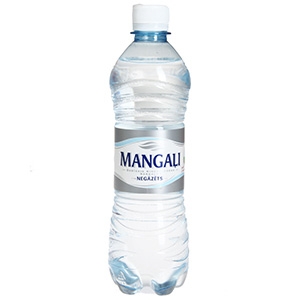 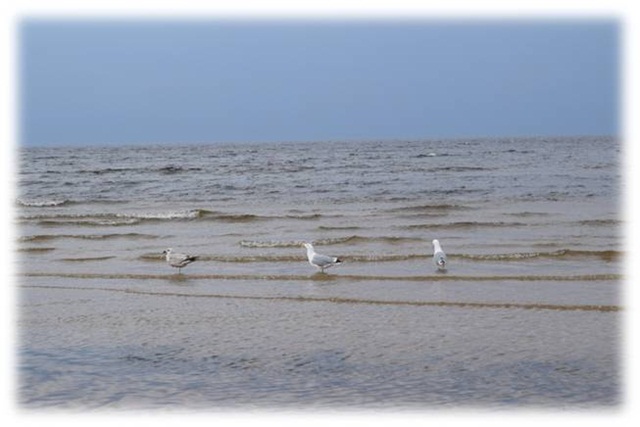 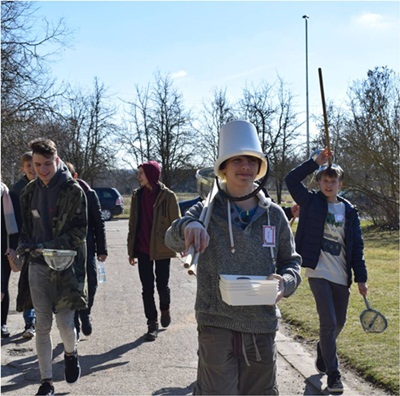 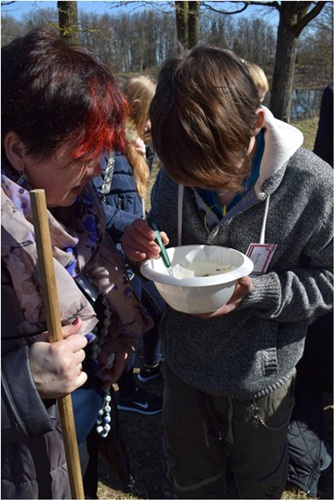 Workshop ‘’Taking a look at a variety of river water organisms’’
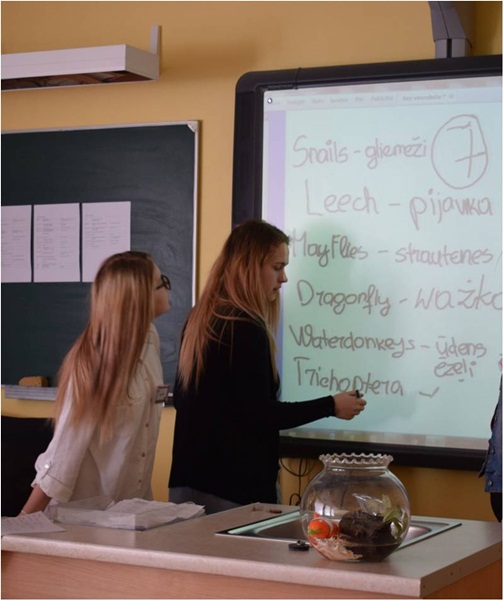 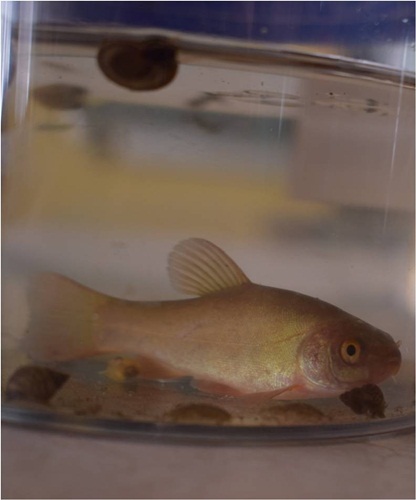 Presentations about water organisms in river
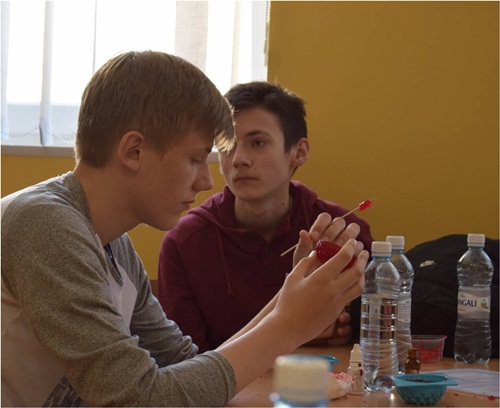 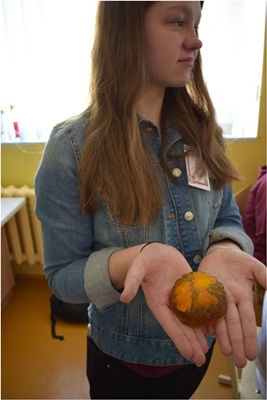 Soap making workshop
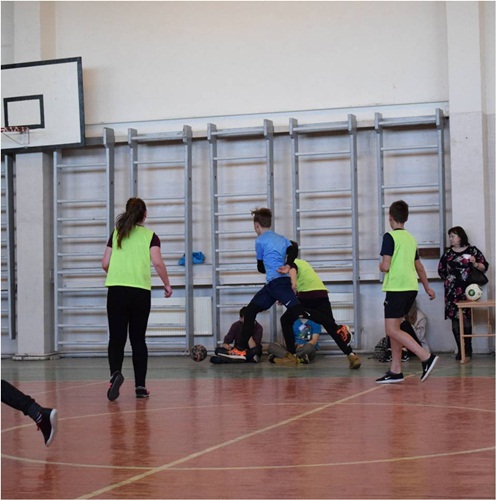 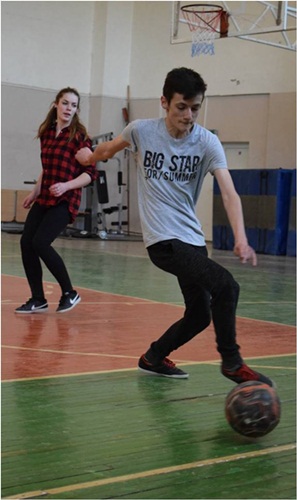 Sports activities – football, basketball
Wednesday
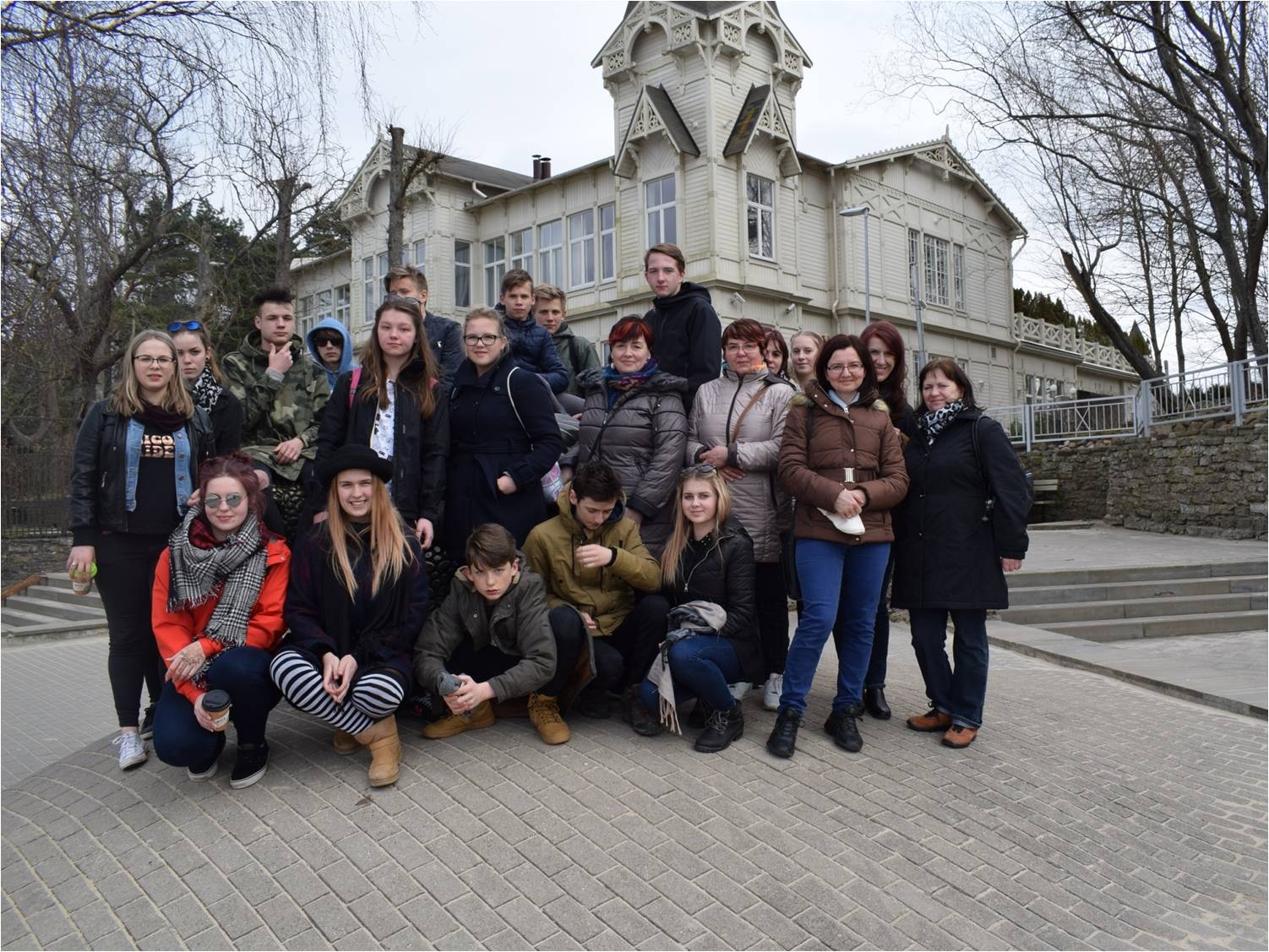 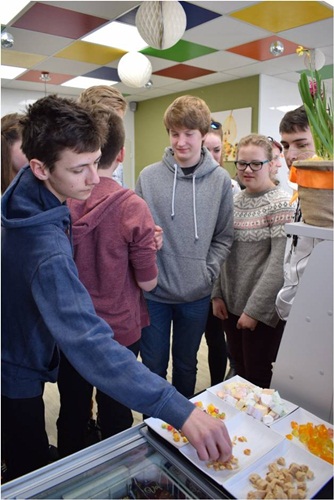 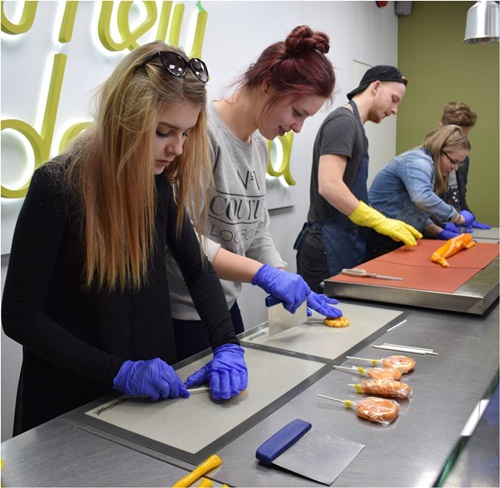 Candy making workshop at Jelgava «Karameļu darbnīca»
*Making our own candies*
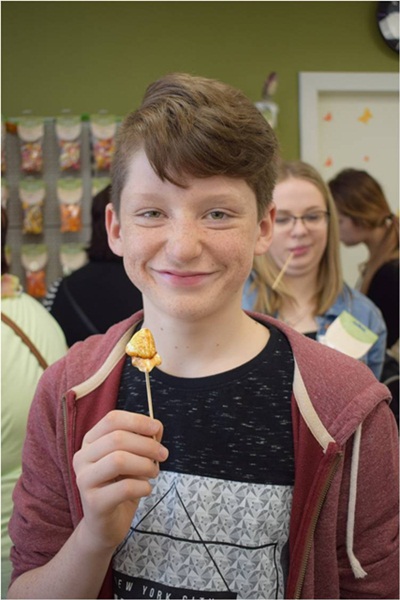 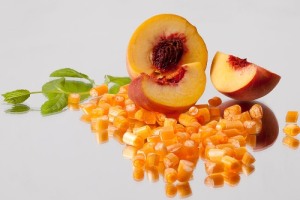 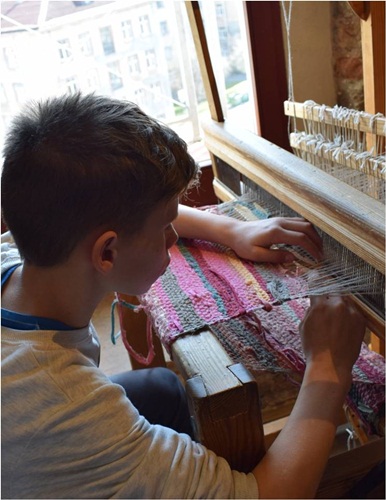 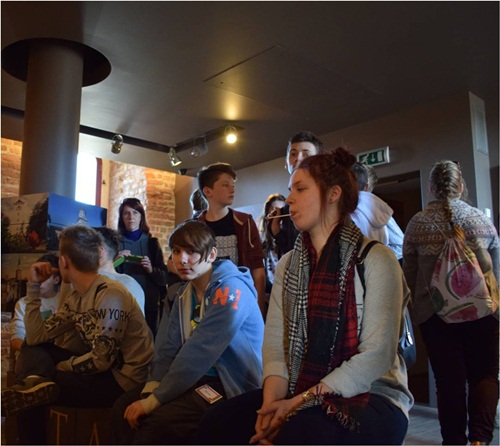 Visit to Jelgava Holy Trinity church tower
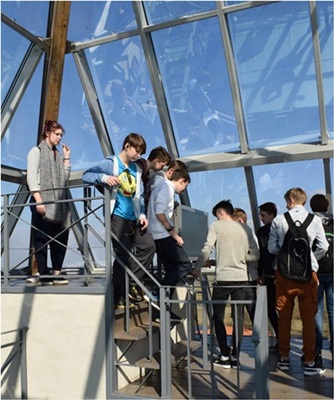 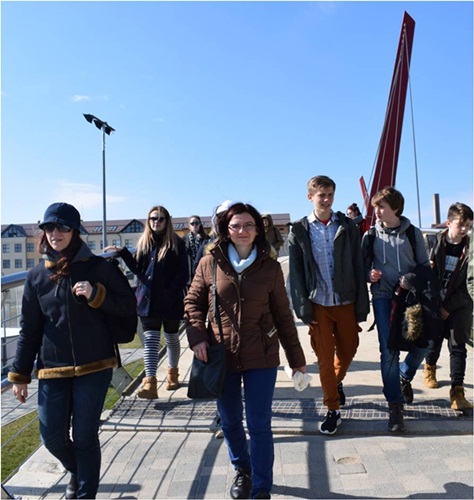 Sightseeing in Jelgava
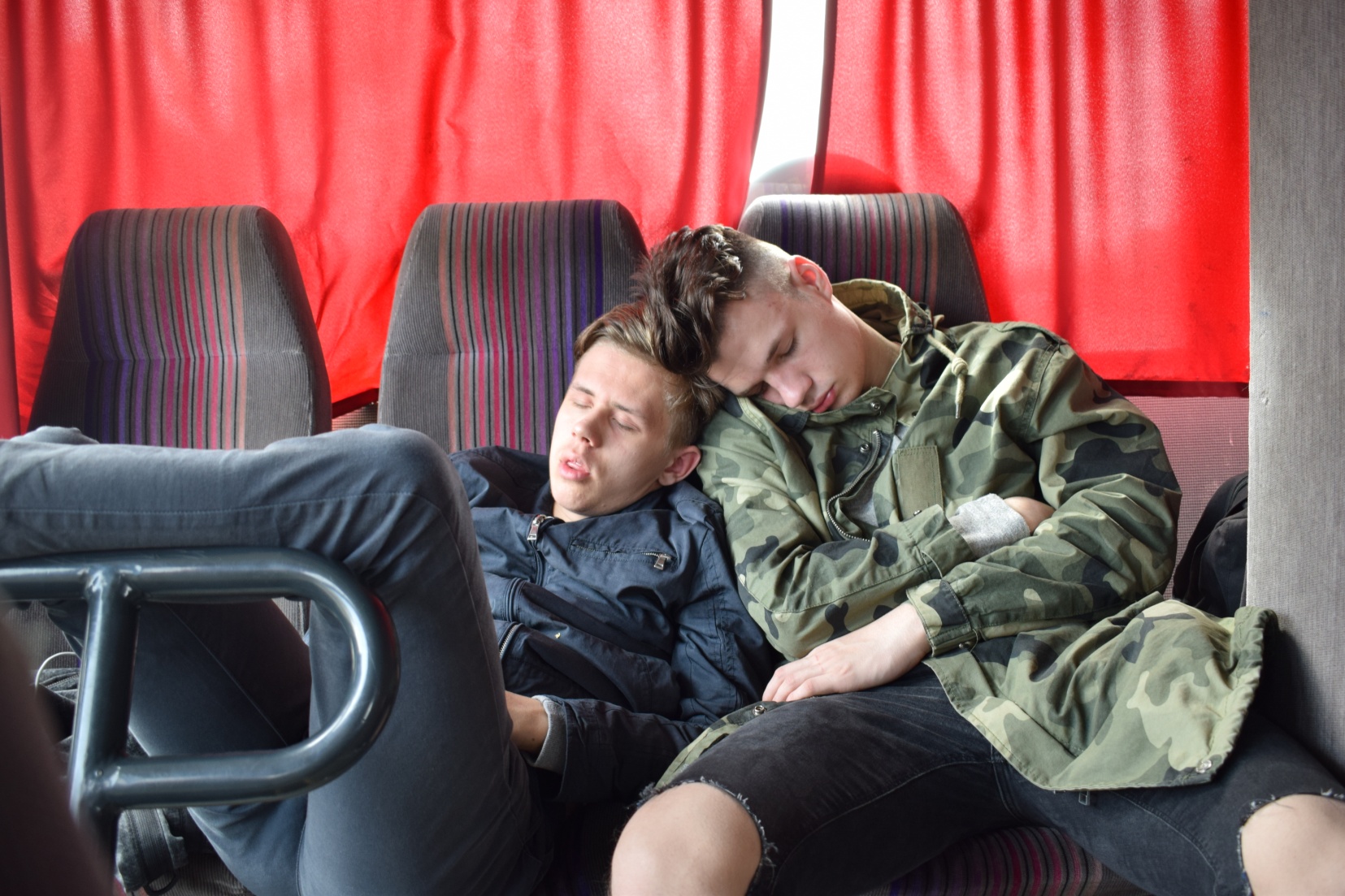 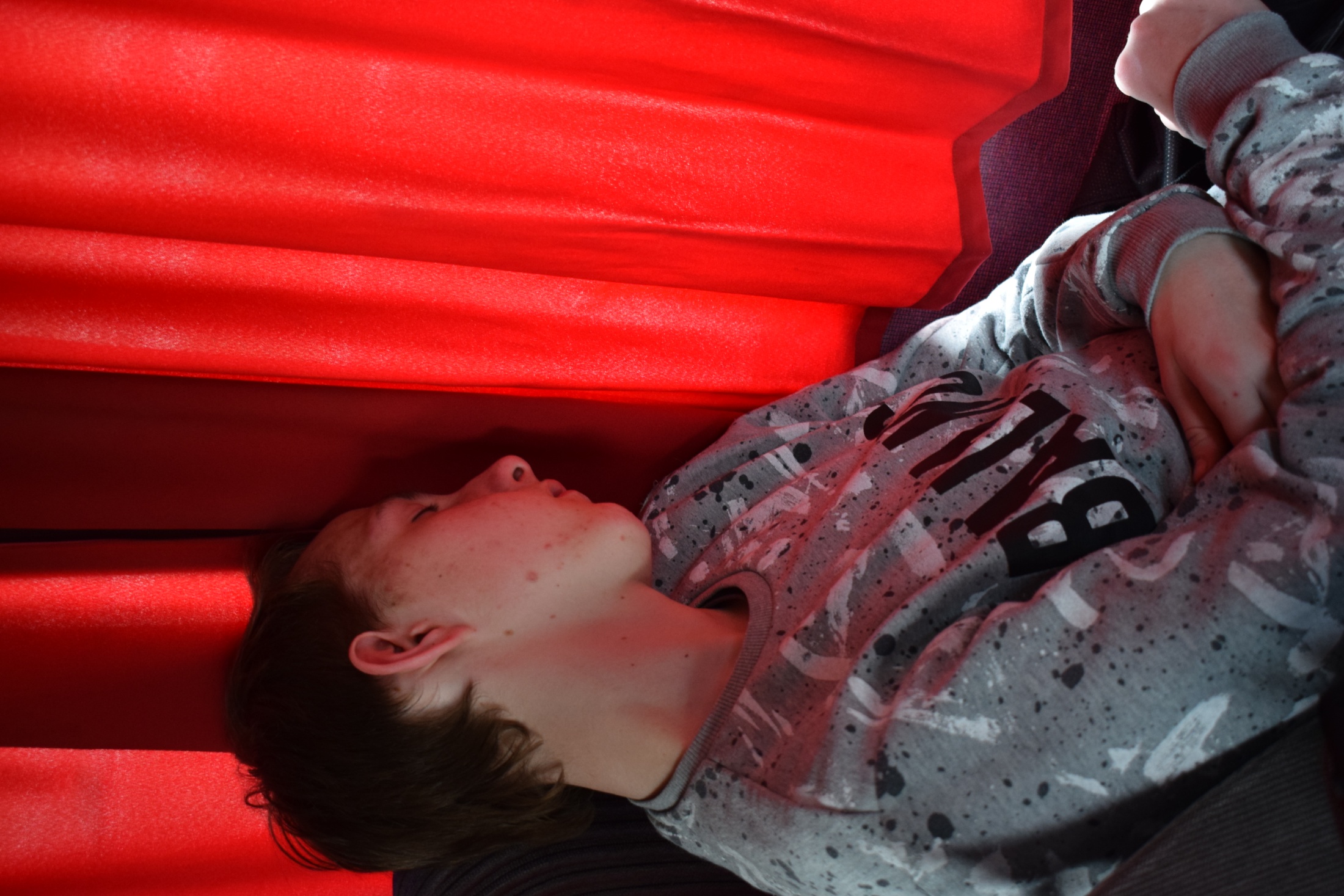 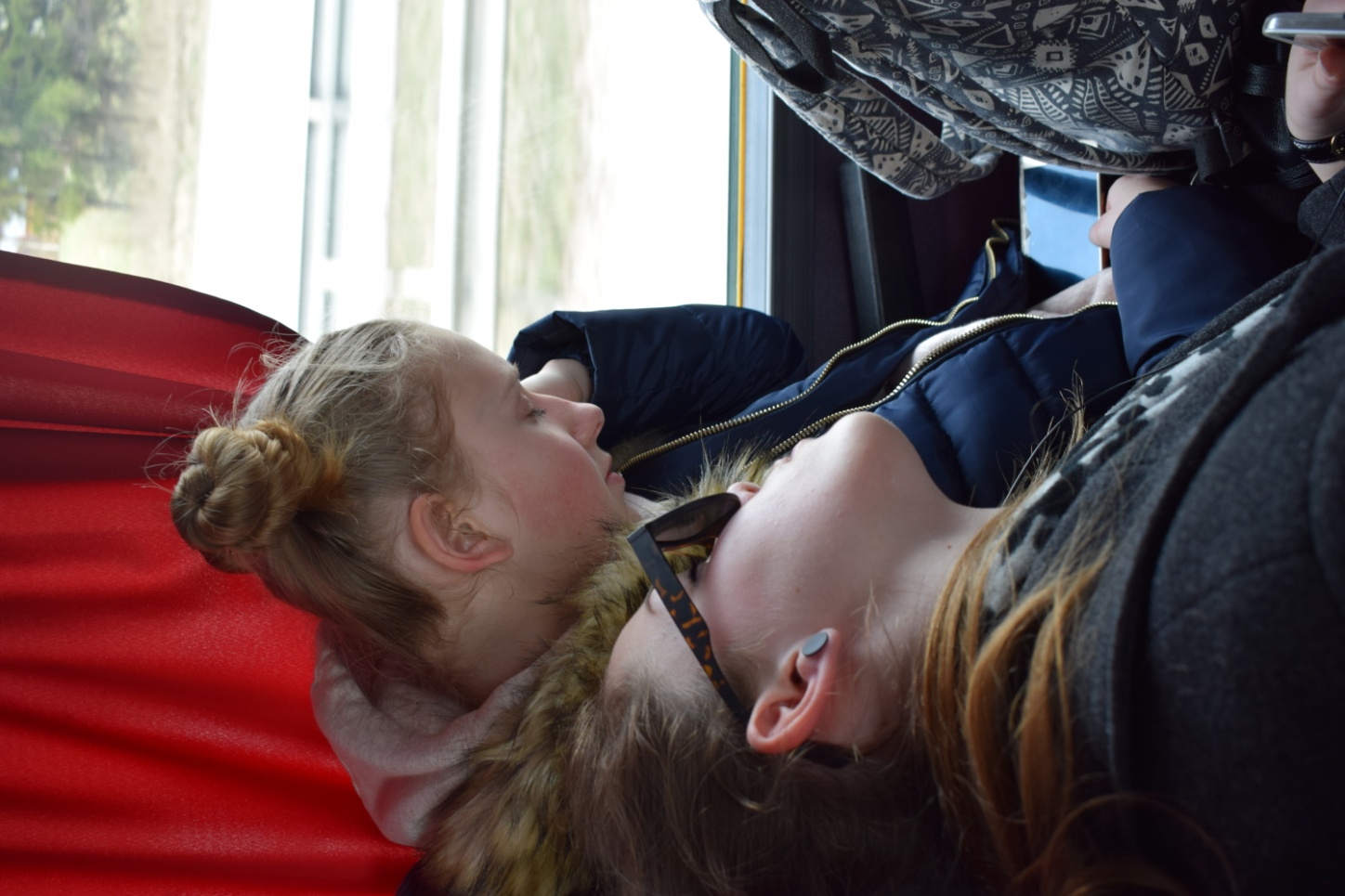 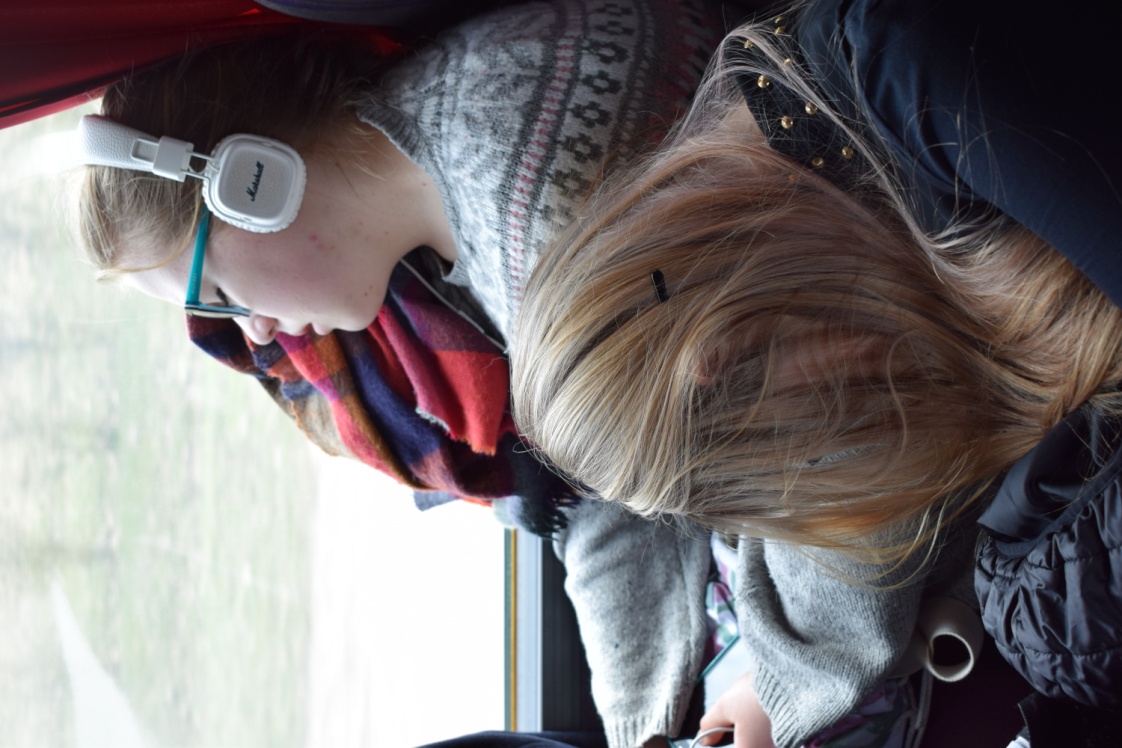 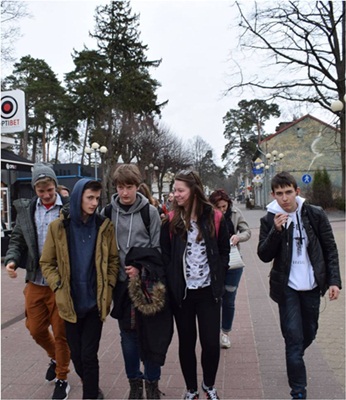 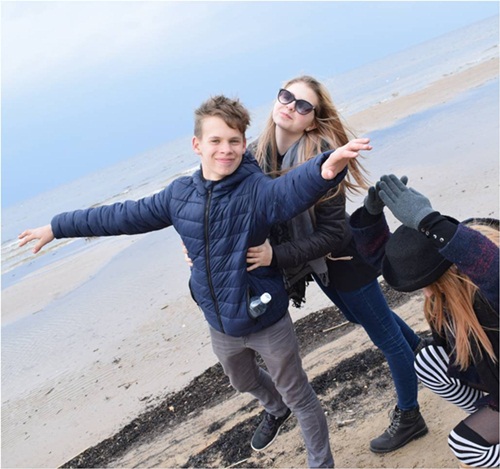 Jūrmala, Jomas iela, walking along the beach
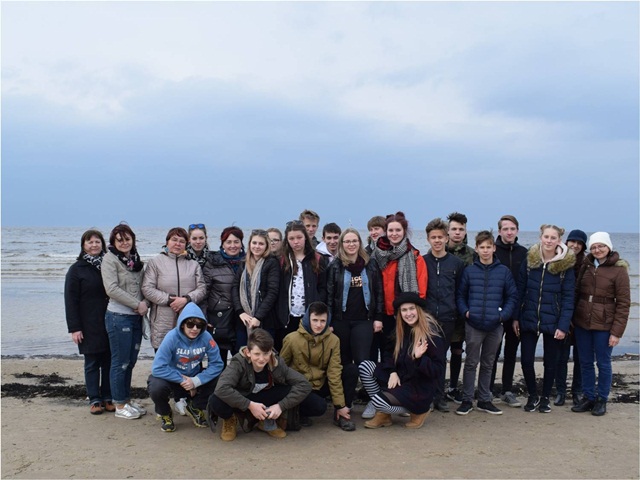 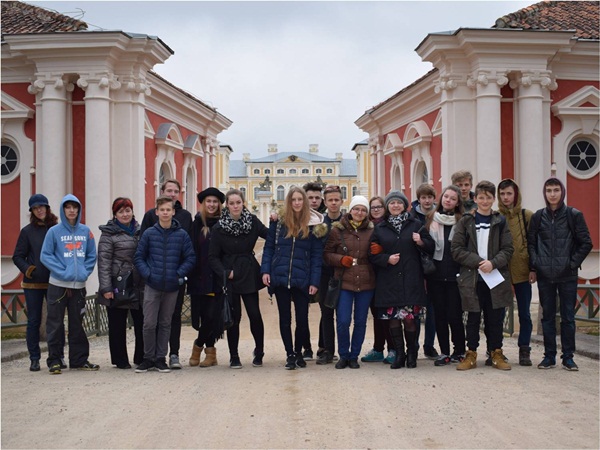 Thursday
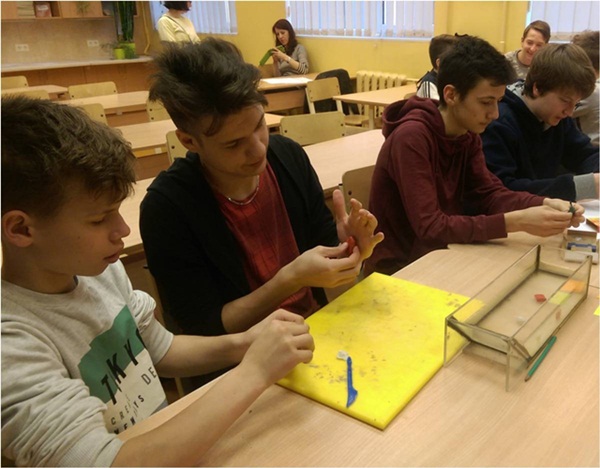 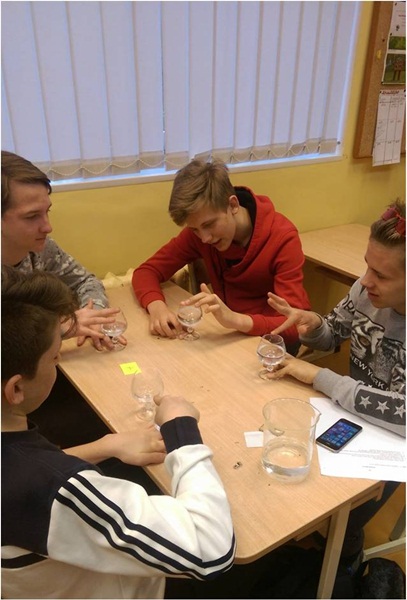 Workshop ‘’Water qualities’’
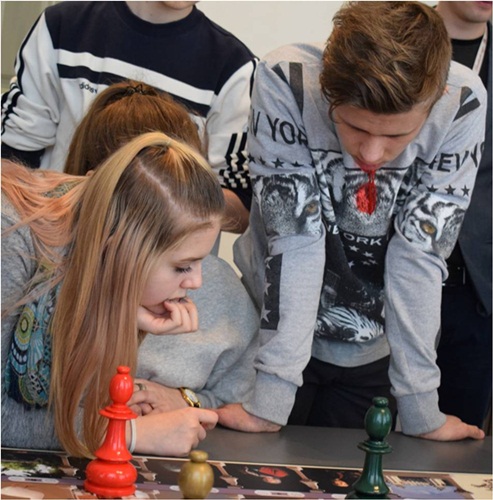 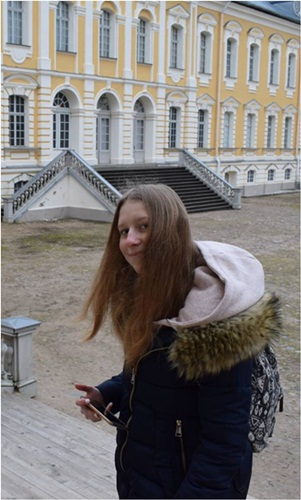 A guided Rundāle Palace visit
Svitene
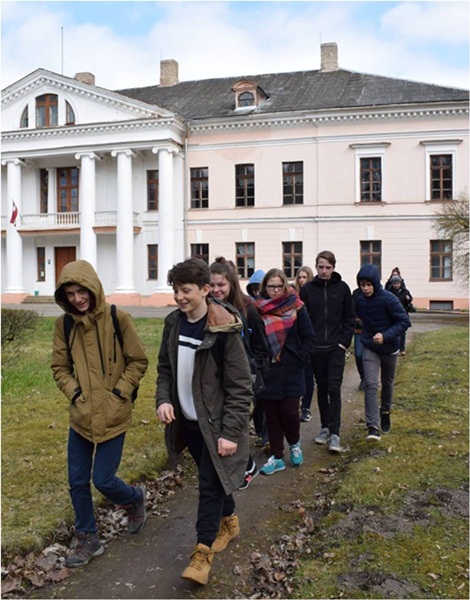 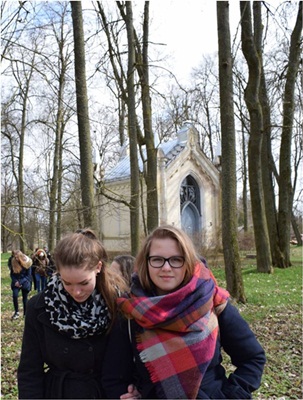 Tour round Svitene
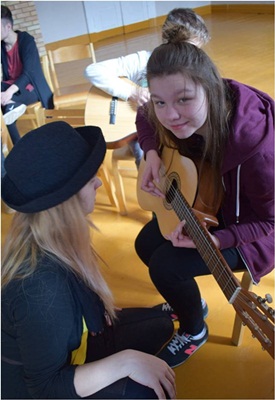 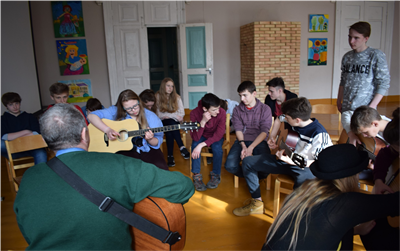 Music workshop.
 Dancing and singing activities
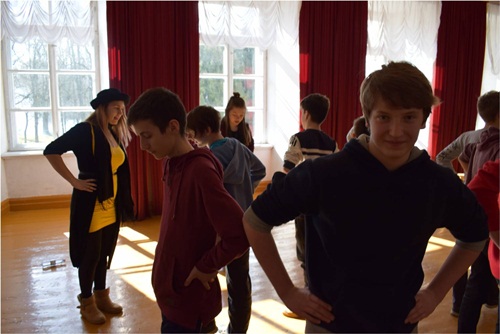 Clapping polka!
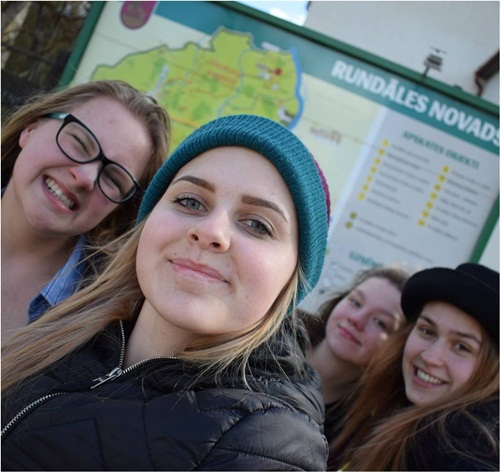 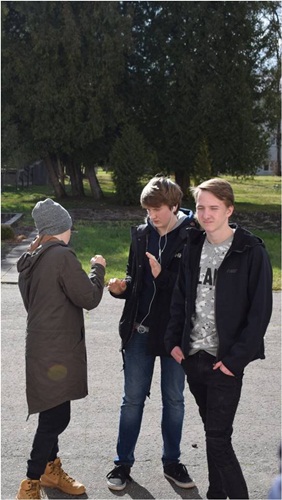 Orienteering game at Svitene
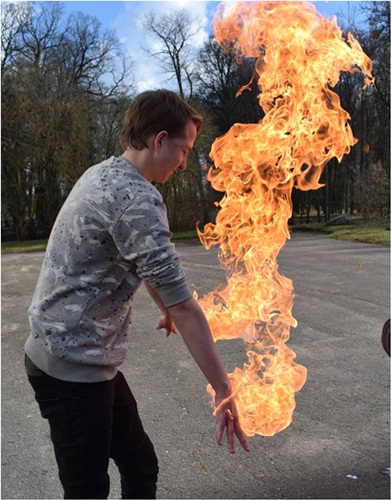 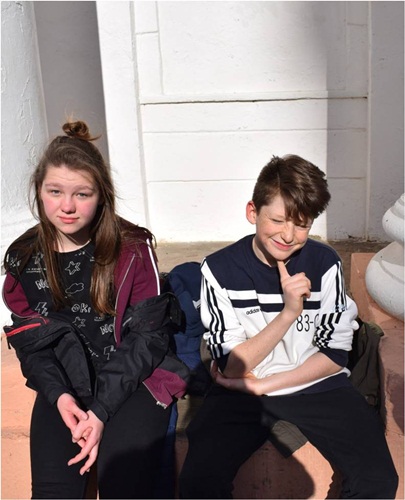 Some more activities!
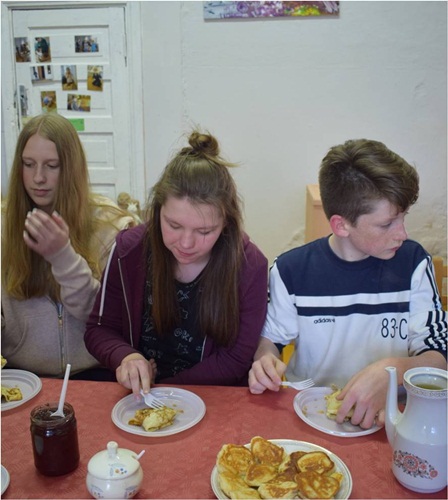 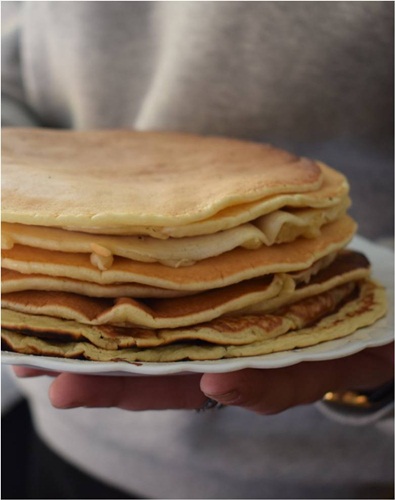 Pancake evening with families!
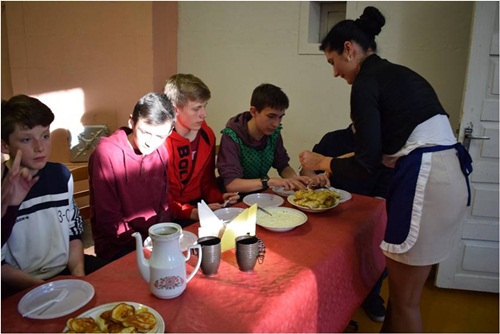 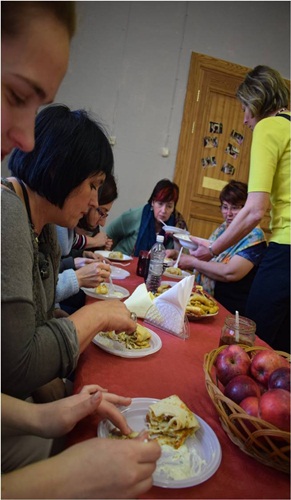 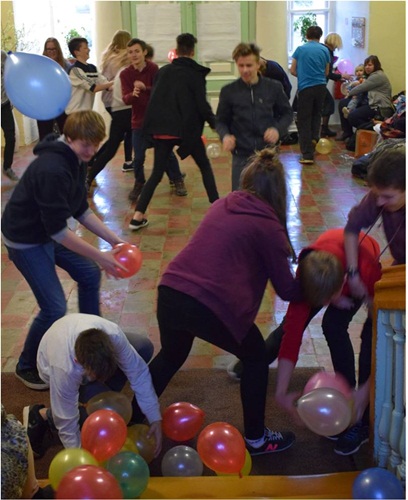 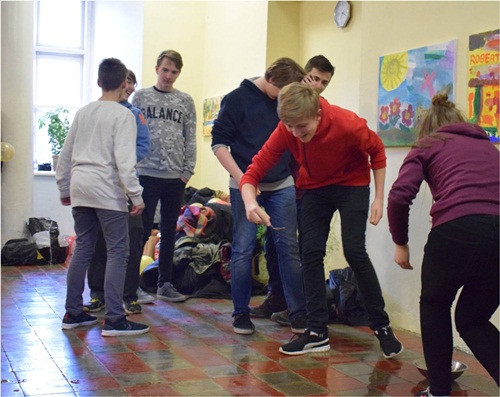 Ruuuuuuuuuun! 
Having fun!
Friday
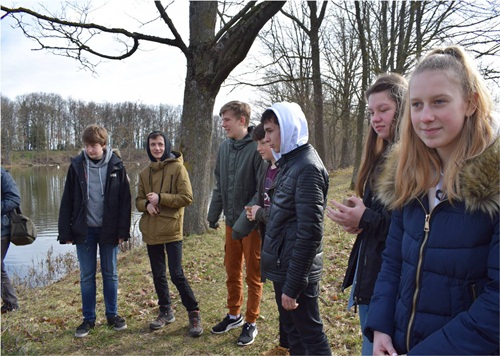 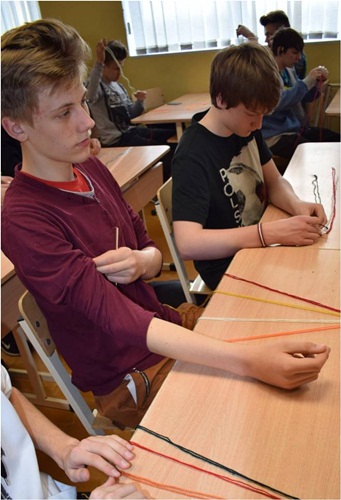 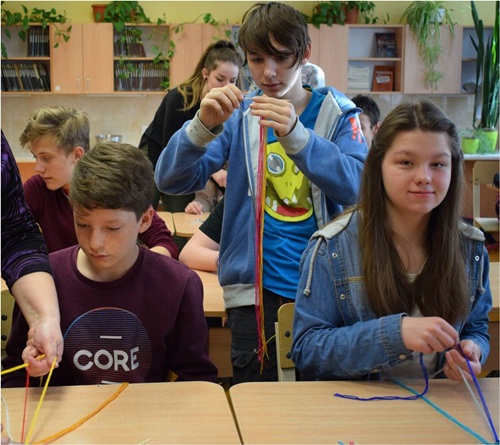 Making friendship bracelets
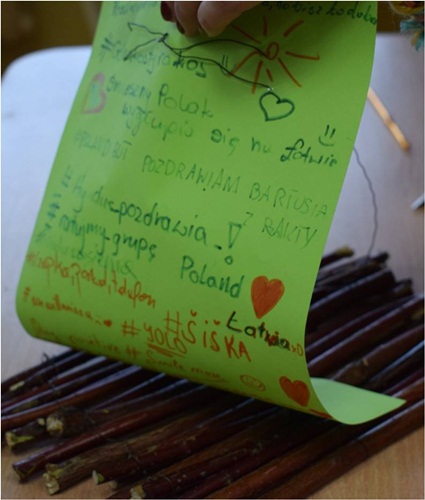 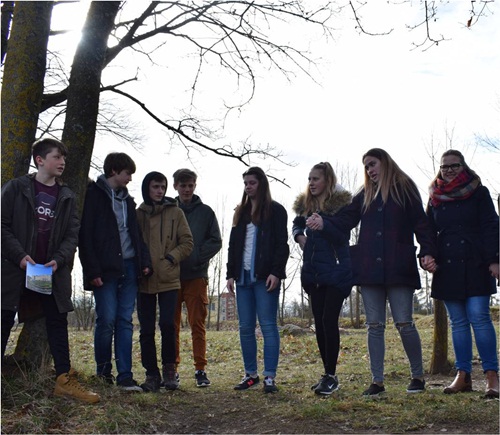 Launching the mini raft
See you in polAND!
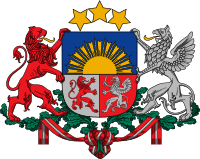 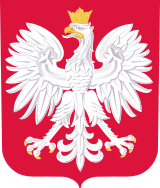